Церковный раскол
Реформы патриарха Никона
В середине XVII века стало ясно, что в русских церковных книгах, переписавшихся от руки из века в век, имеется много описок и искажений текста в сравнении с оригиналами. Немало сомнений вызывали и некоторые другие обычаи.
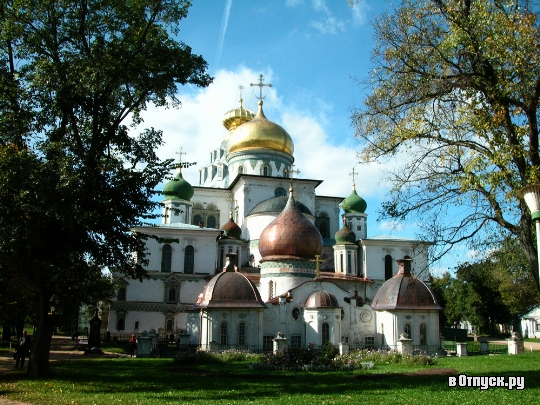 Провести церковную реформу было поручено патриарху Никону.
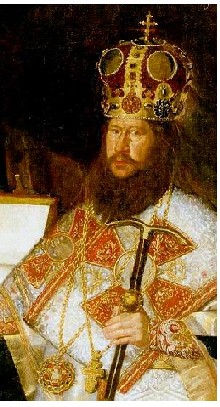 Патриарх Никон

  
1653-1655 г.г. – церковная реформа
Мнения верующих разделились
Одни предлагали исправить церковные книги и обряды, вернувшись к древнерусским образцам
Другие, в том числе и царь Алексей Михайлович,  считали, что следует обратиться не к книгам столетней давности, а к самим греческим источникам, с которых они переписывались раньше.
Было введено крещение тремя пальцами, поясные поклоны вместо земных, исправлены по греческим образцам церковные книги.
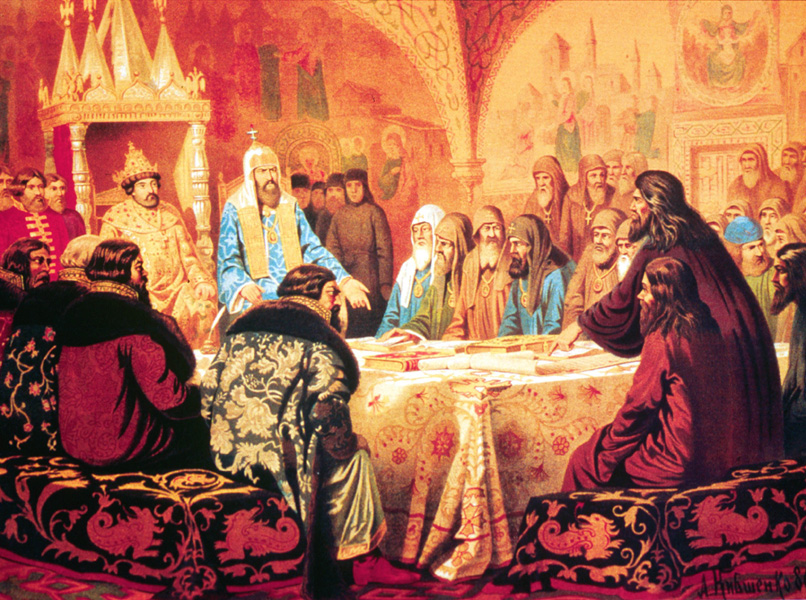 Церковный Собор 1654 года (Патриарх 
Никон представляет новые богослужебные тексты)
Эти изменения вызвали протест широких слоёв населения и привели  расколу.
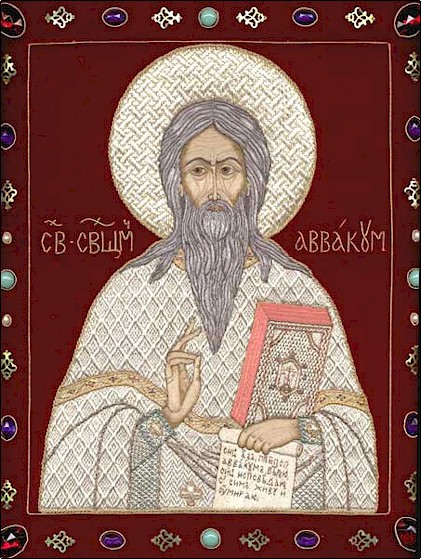 Церковный собор 1666-1667 годов поддержал церковную реформу и проклял всех её противников, которые стали именоваться старообрядцами.
Выдающимся руководителем старообрядцев выступал протопоп Аввакум.
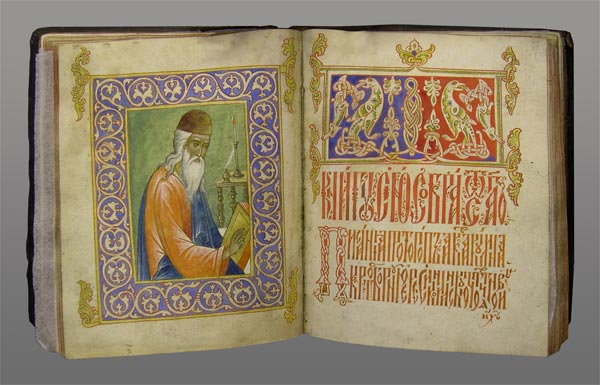 Житие протопопа Аввакума.
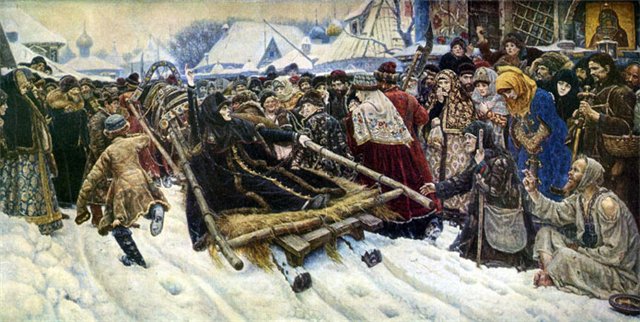 В.И. Суриков Боярыня Морозова
Черный собор. Восстание соловецкого монастыря против новопечатных книг в 1666 году
 (С. Милорадович, 1885 год)
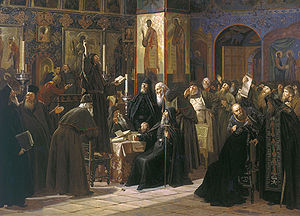